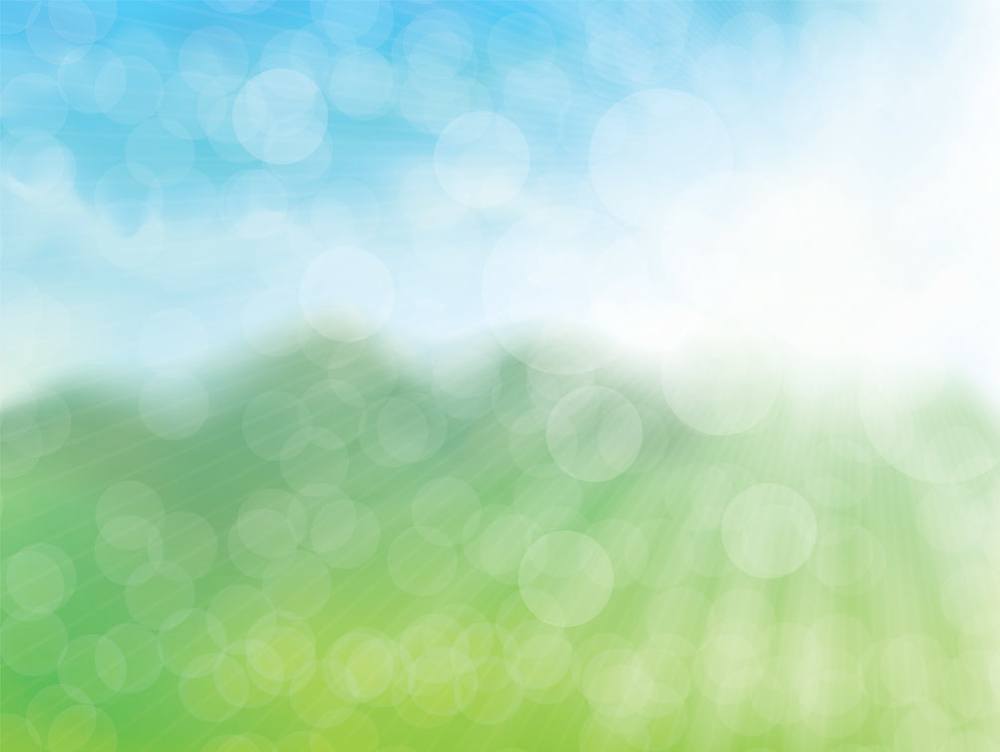 ТЕАТРАЛИЗОВАННАЯ ДЕЯТЕЛЬНОСТЬ
 В детском саду.
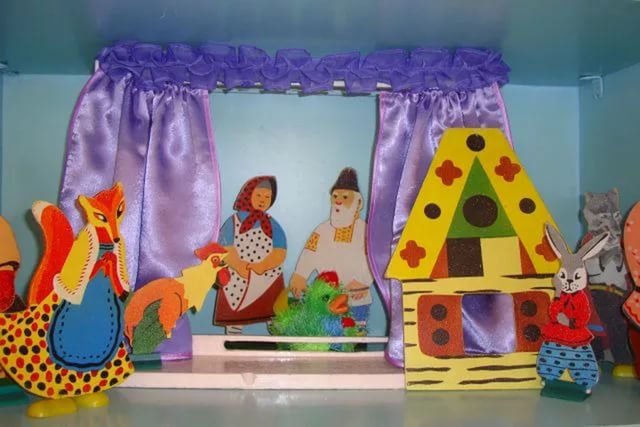 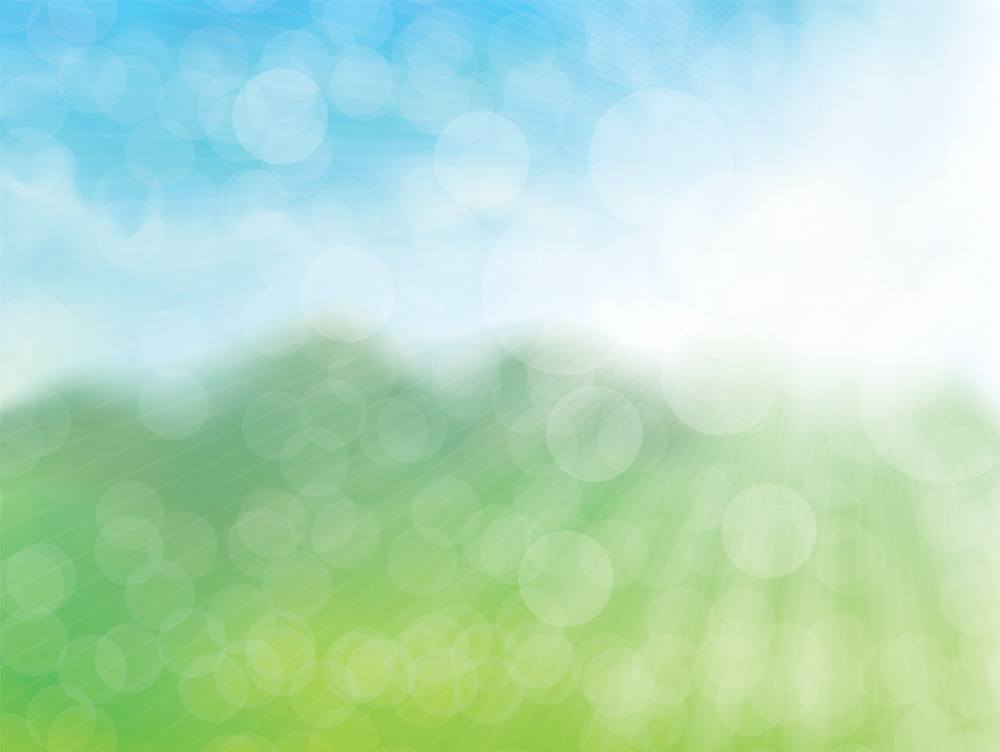 Театрализованные игры.

Настольный театр игрушек.

 * Настольный театр картинок

Пальчиковый театр.

Театр би-ба-бо.

*    Теневой театр.
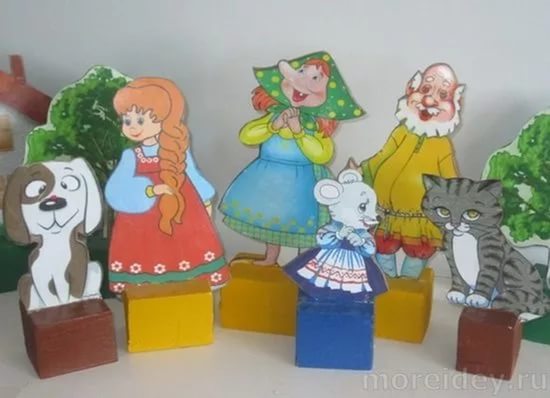 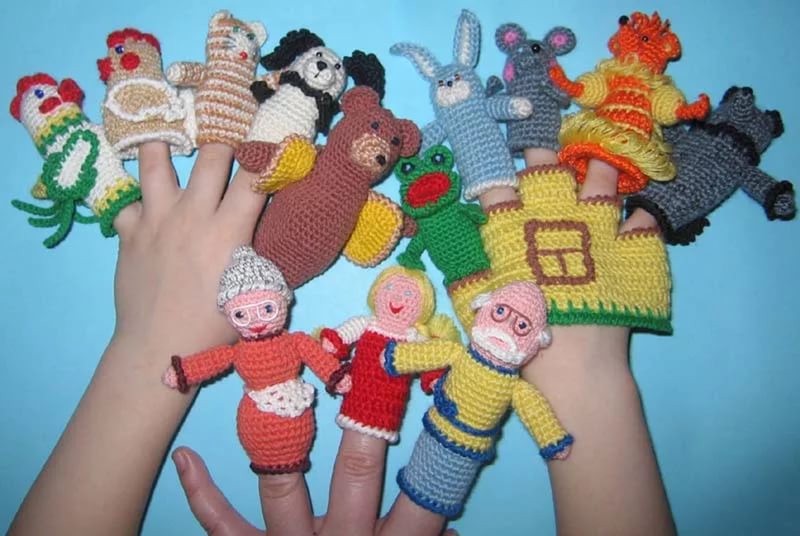 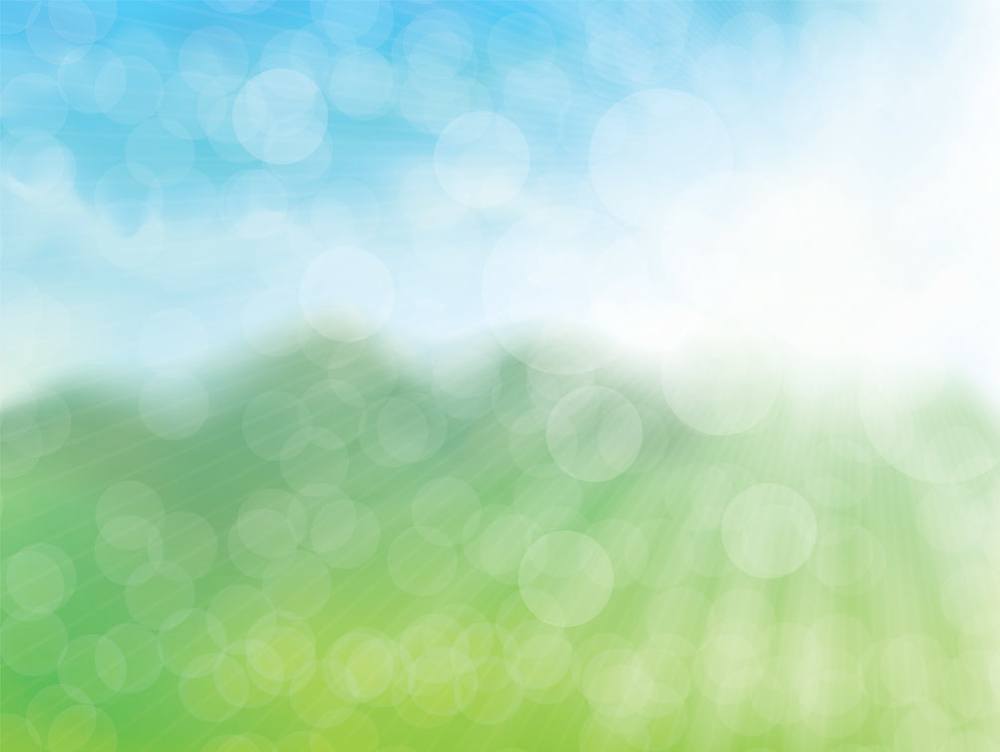 Пальчиковый театр.
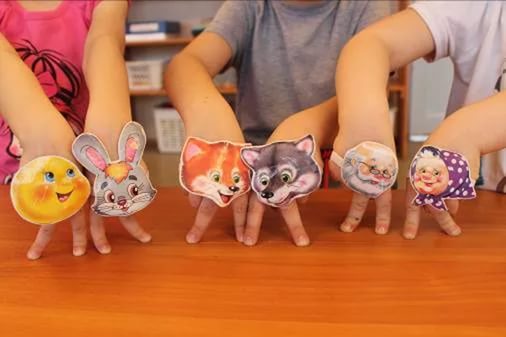 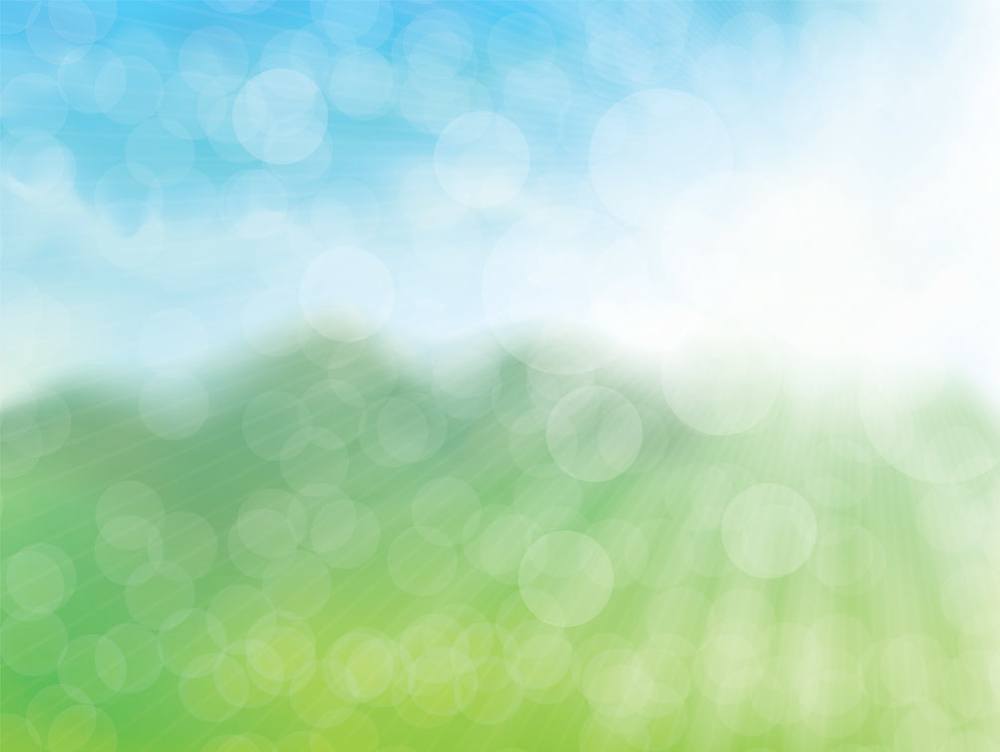 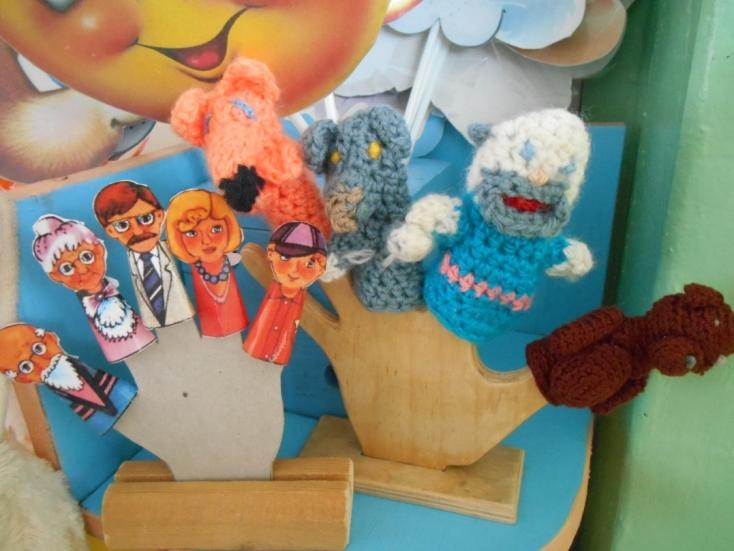 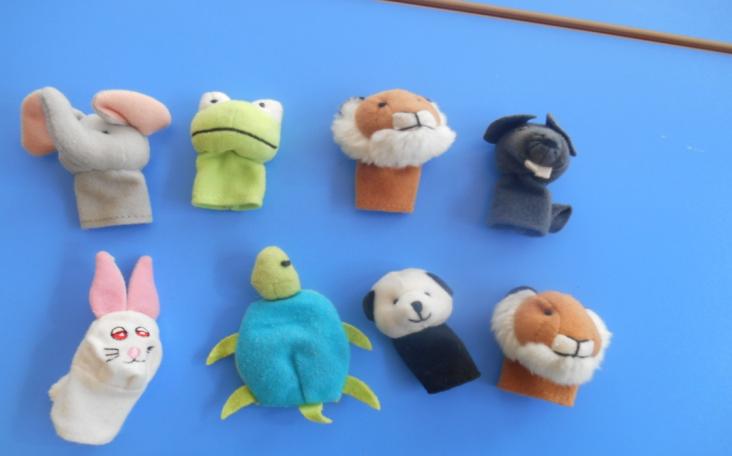 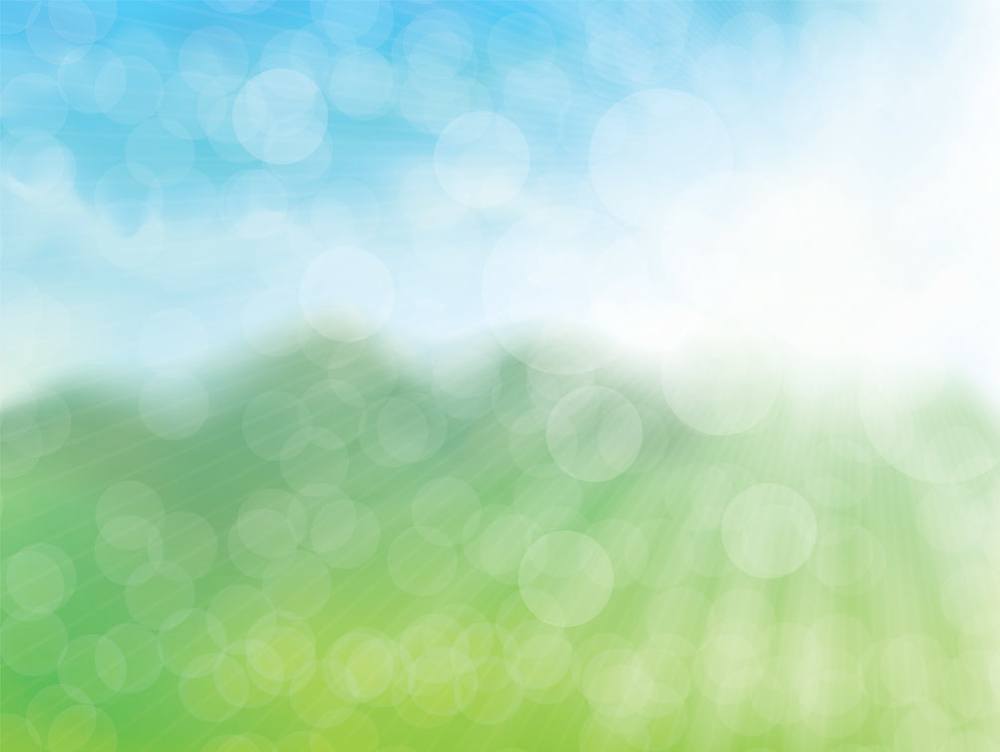 Настольный театр «Топотушки»
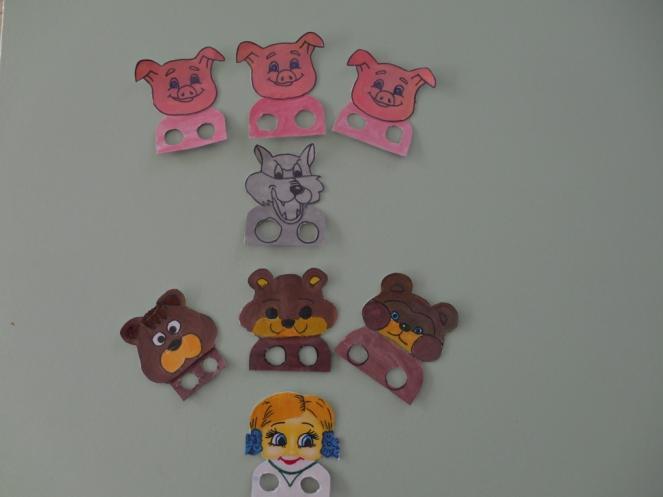 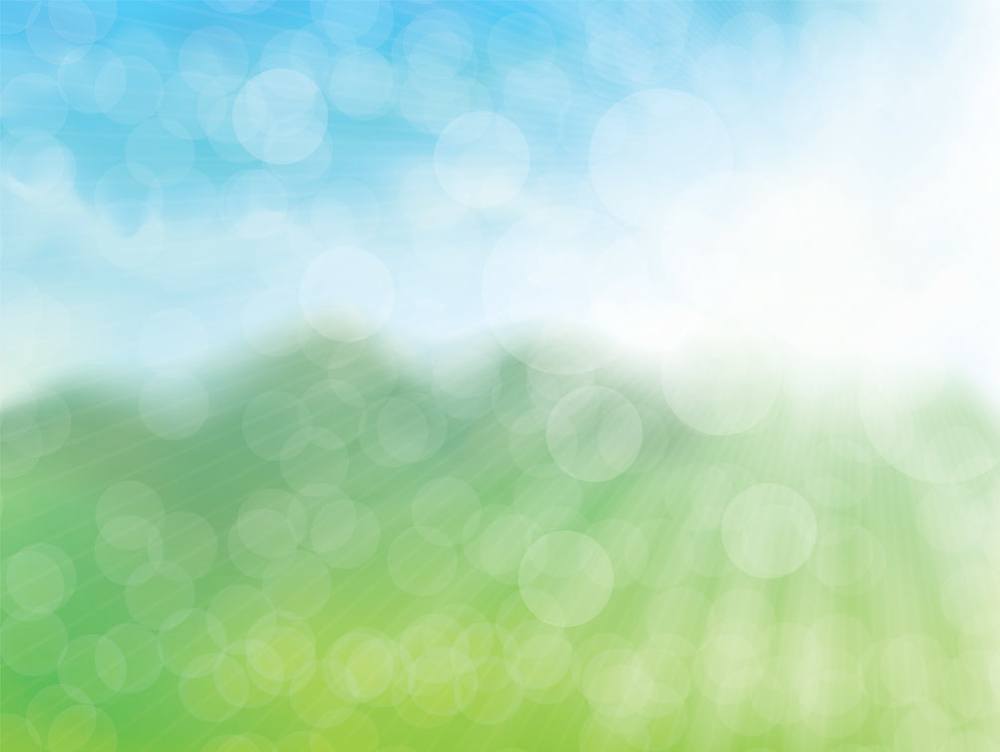 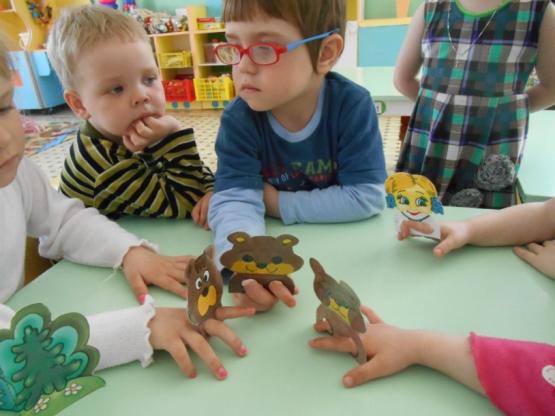 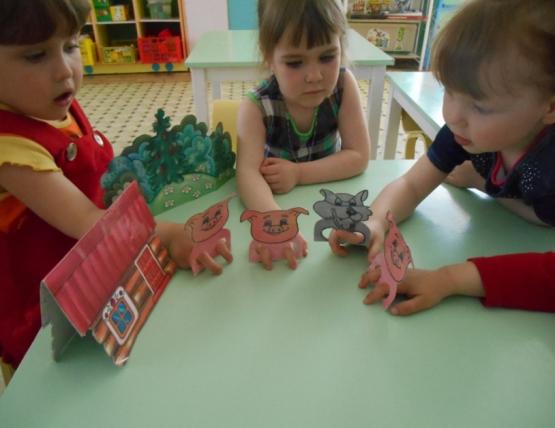 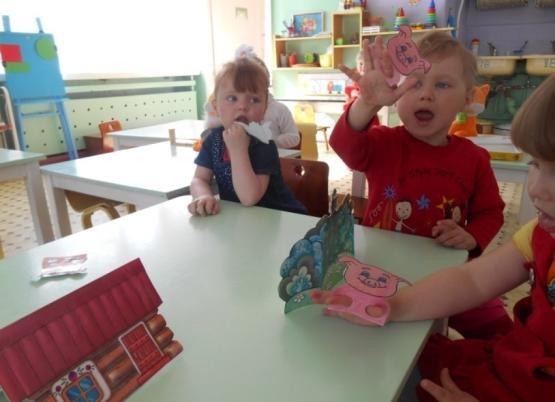 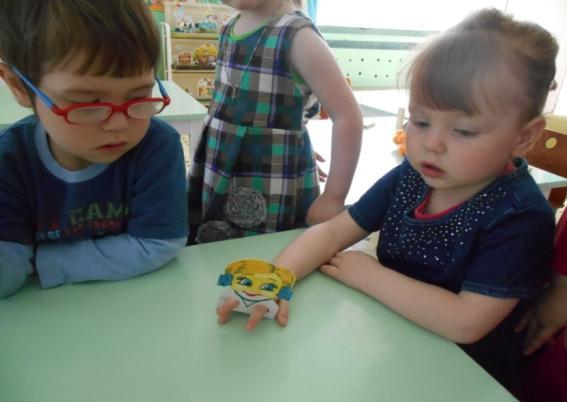 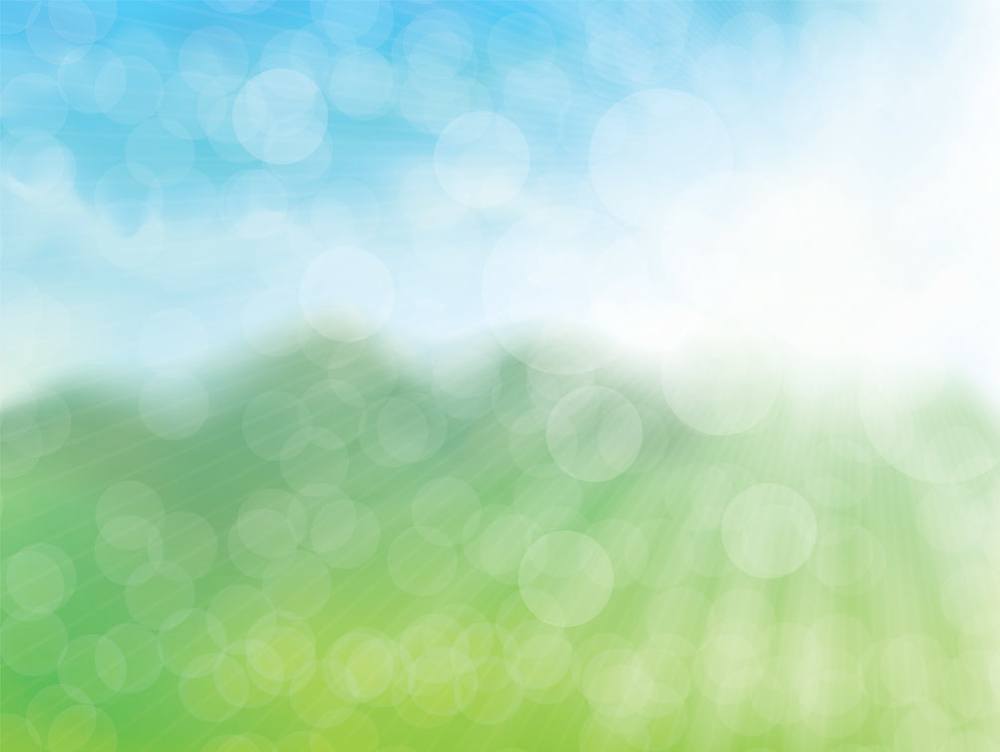 Театр масок
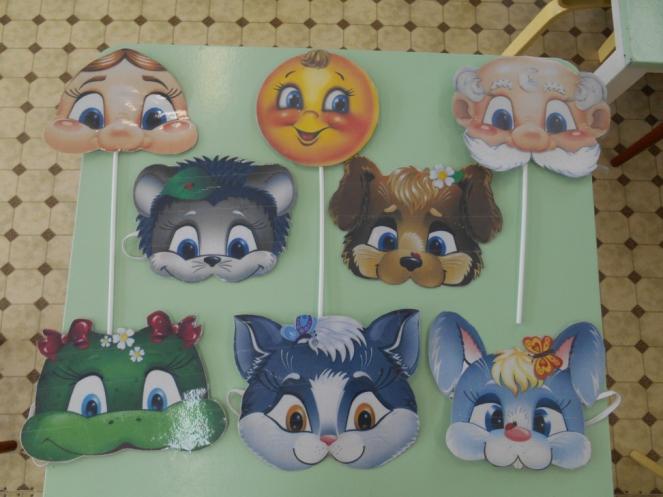 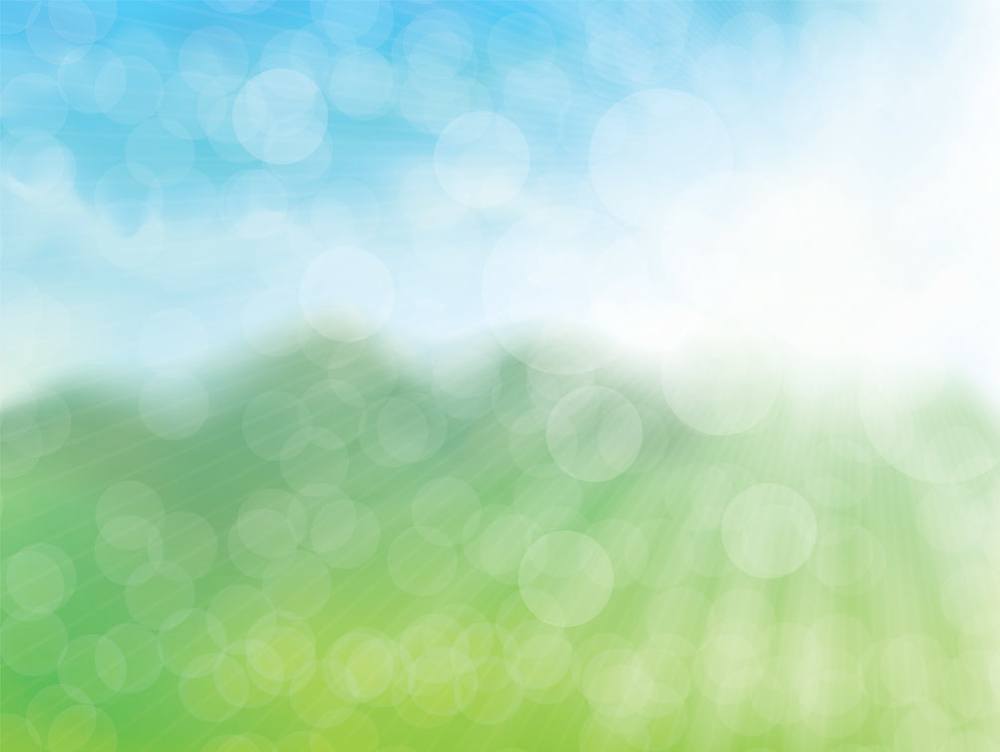 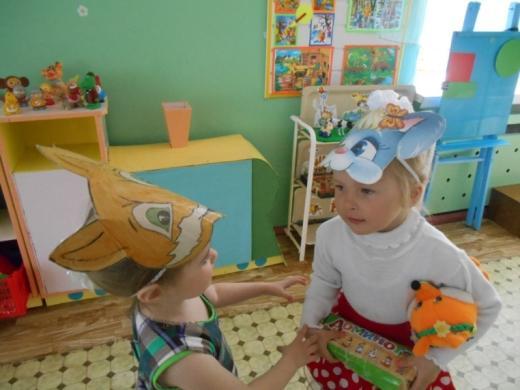 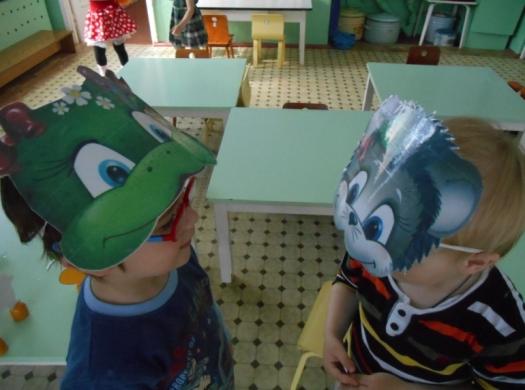 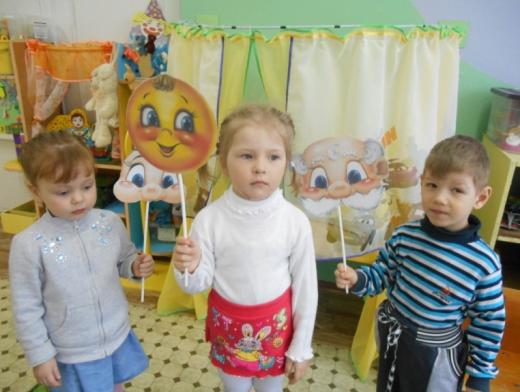 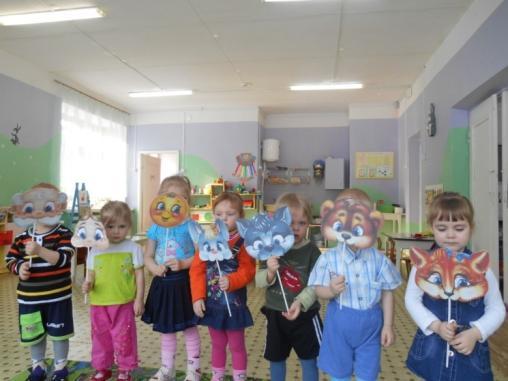 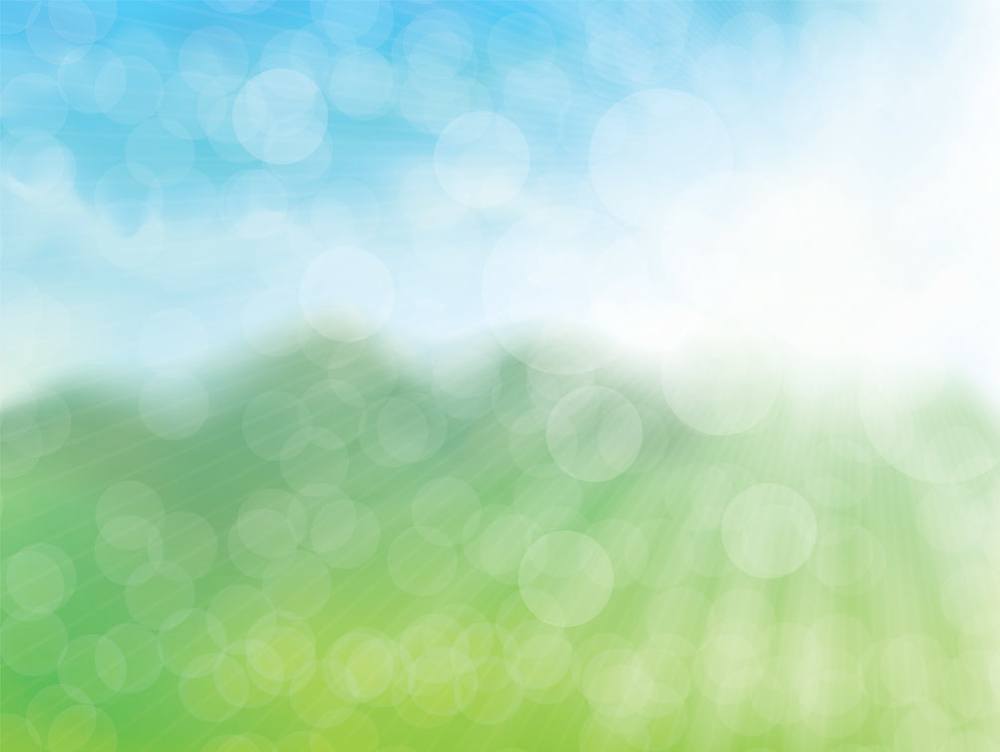 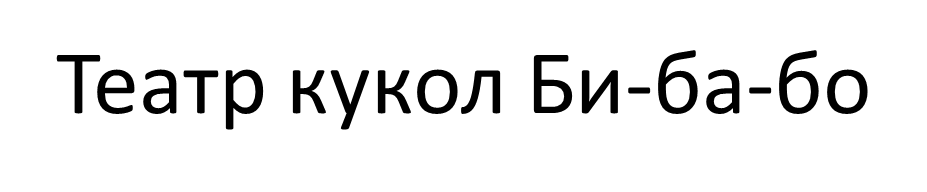 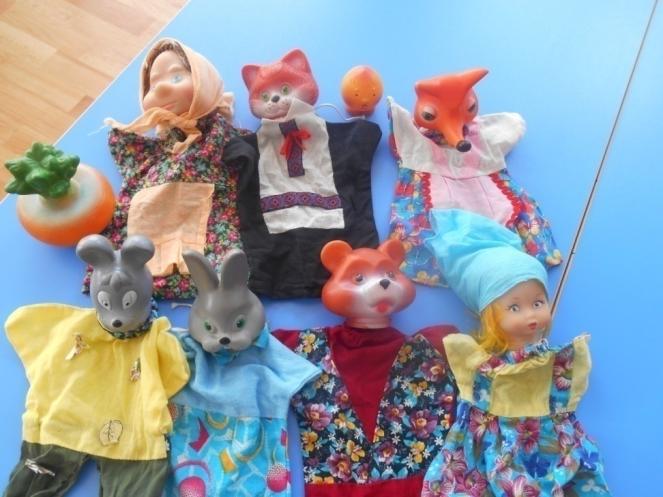 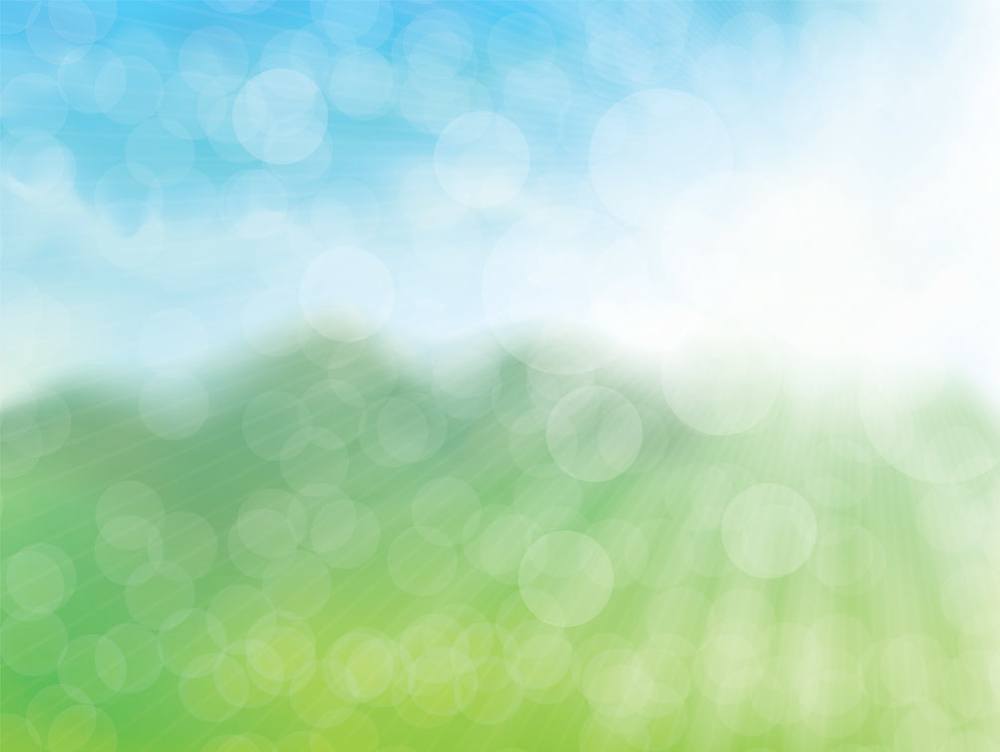 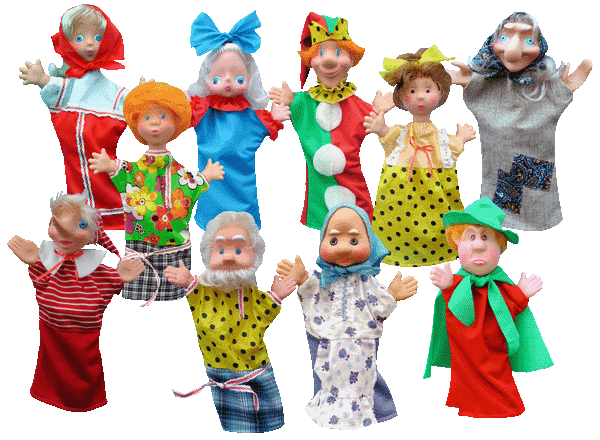 Кукольный театр –особая  игровая форма
 взаимодействия ребенка и взрослого.
Кукла выступает между ними как посредник, которому ребенок доверяет.
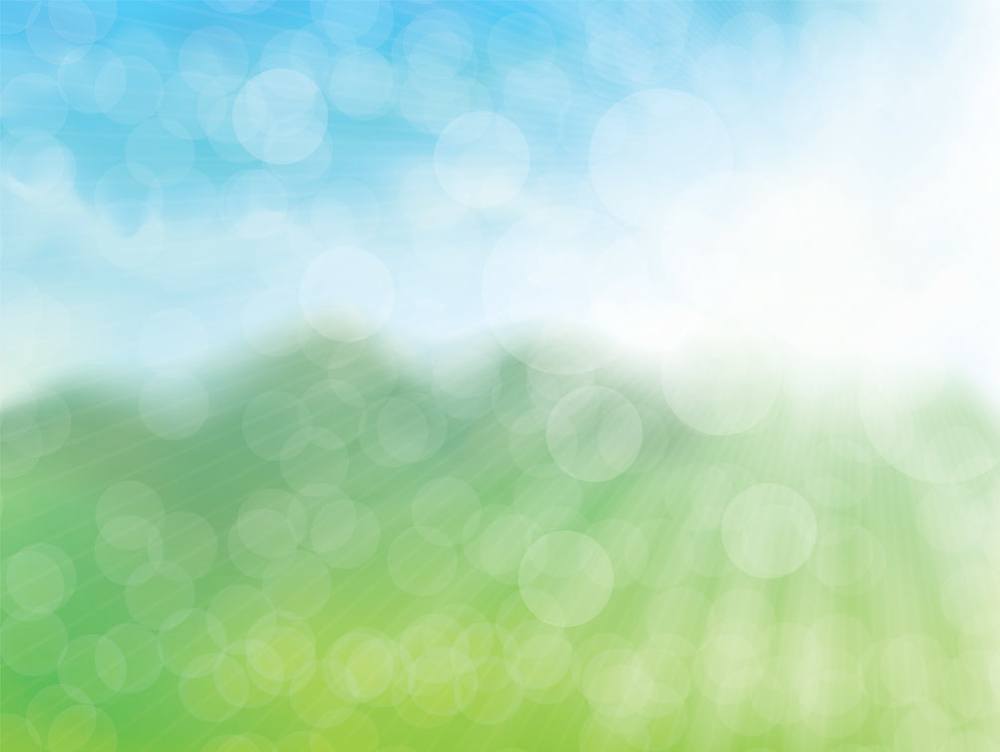 Театр игрушек
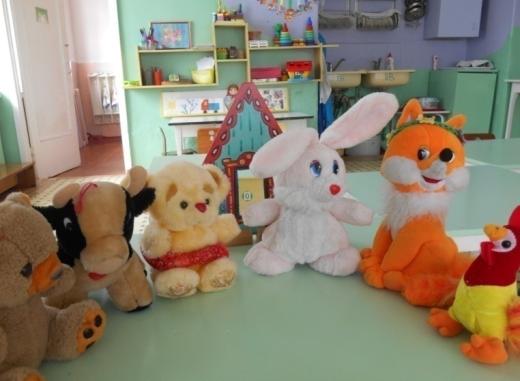 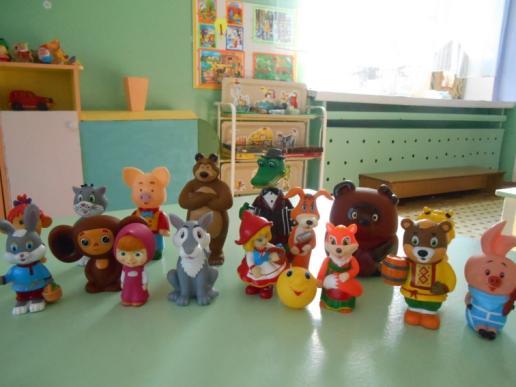 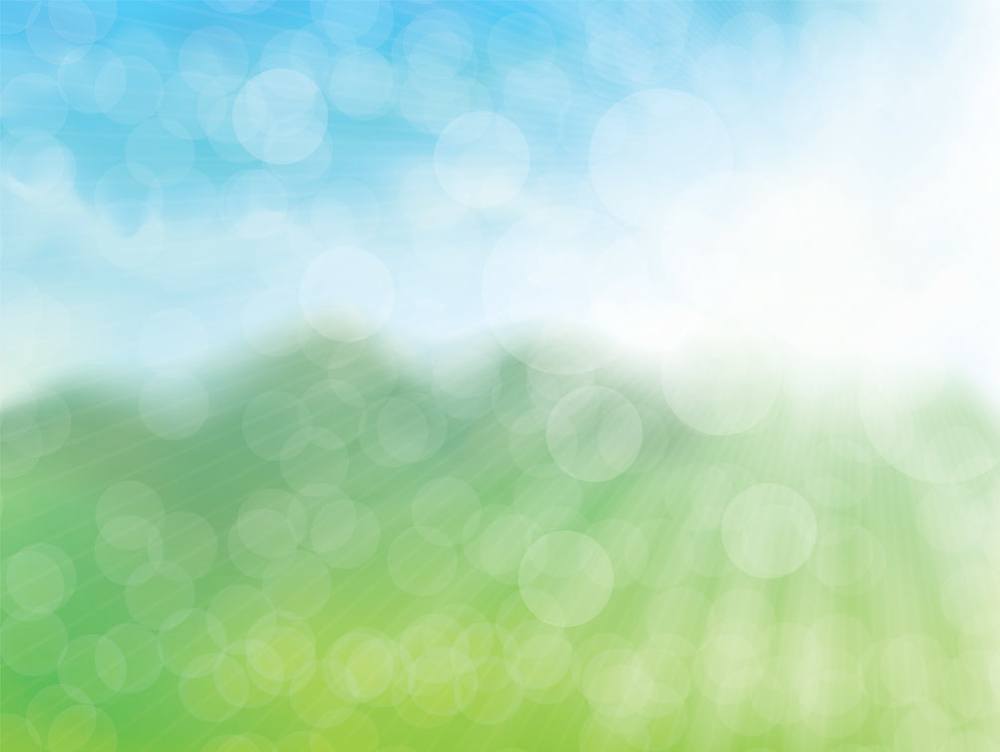 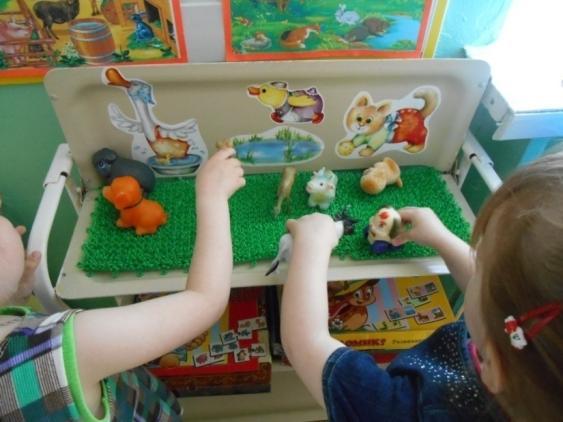 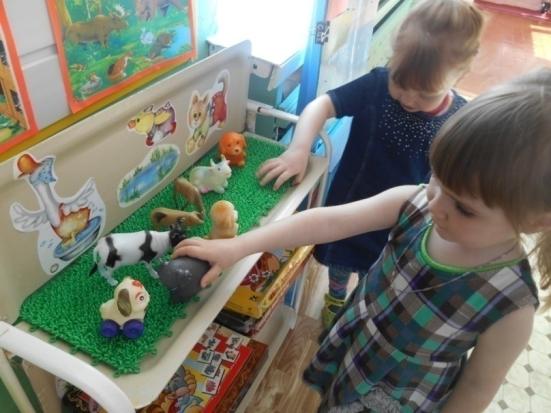 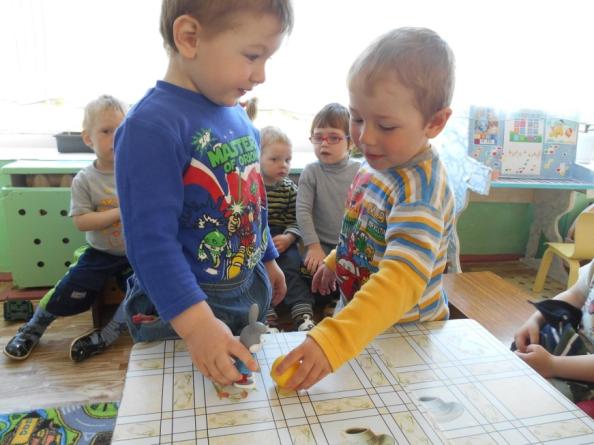 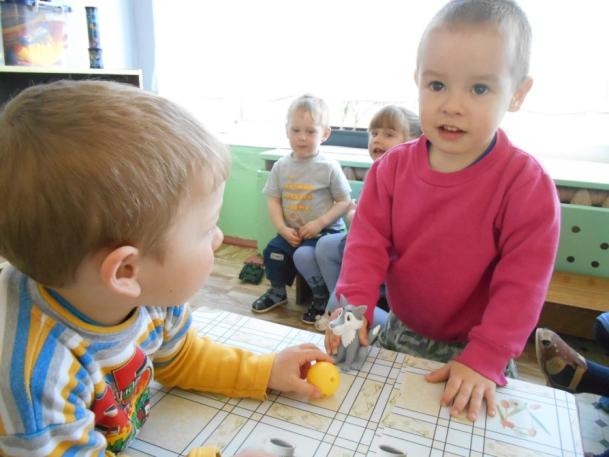 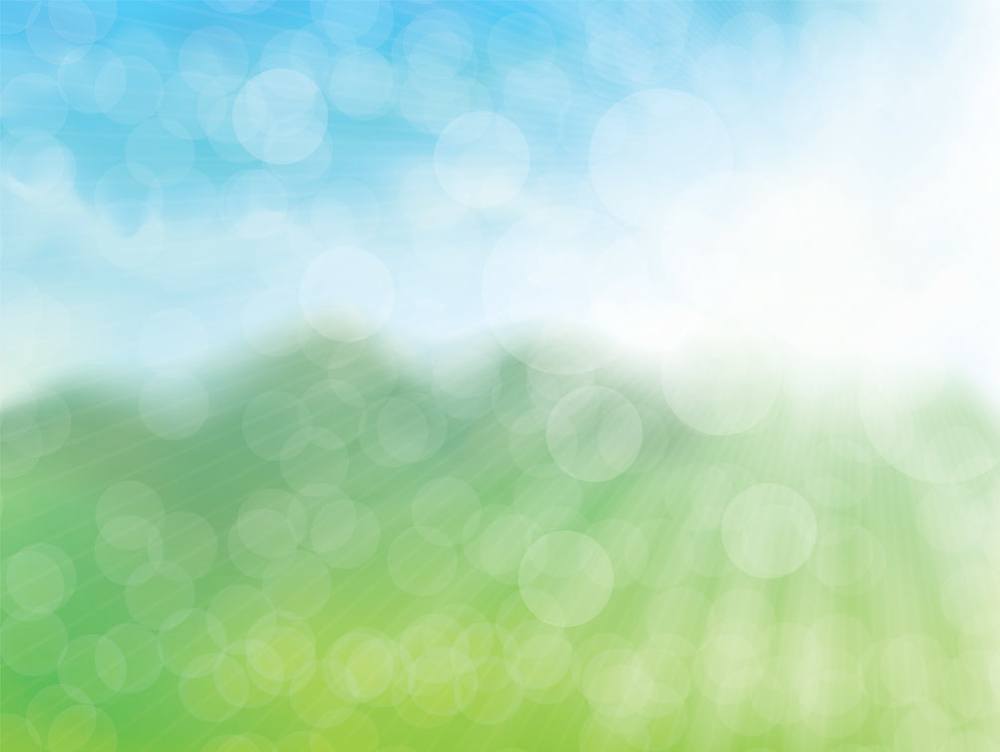 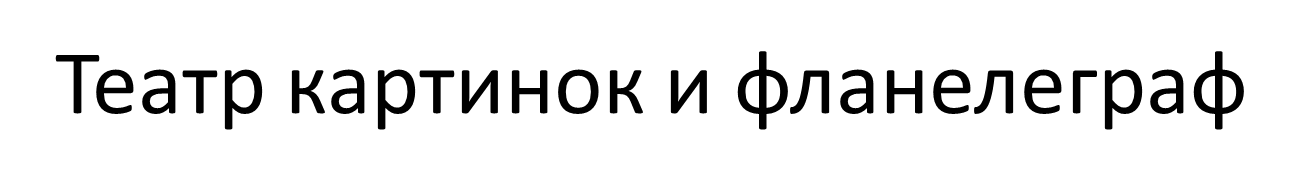 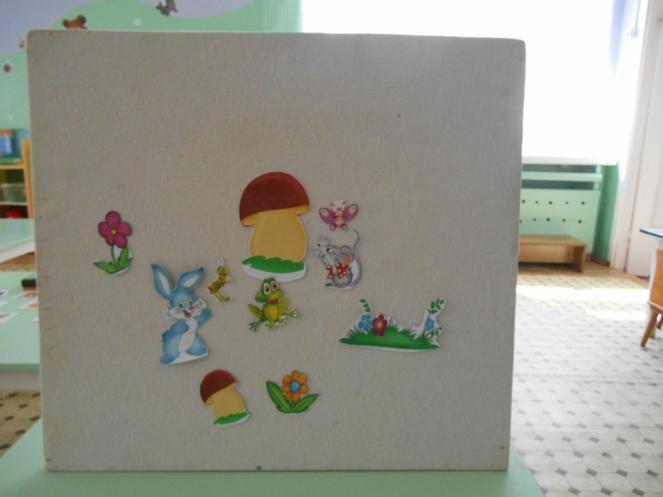 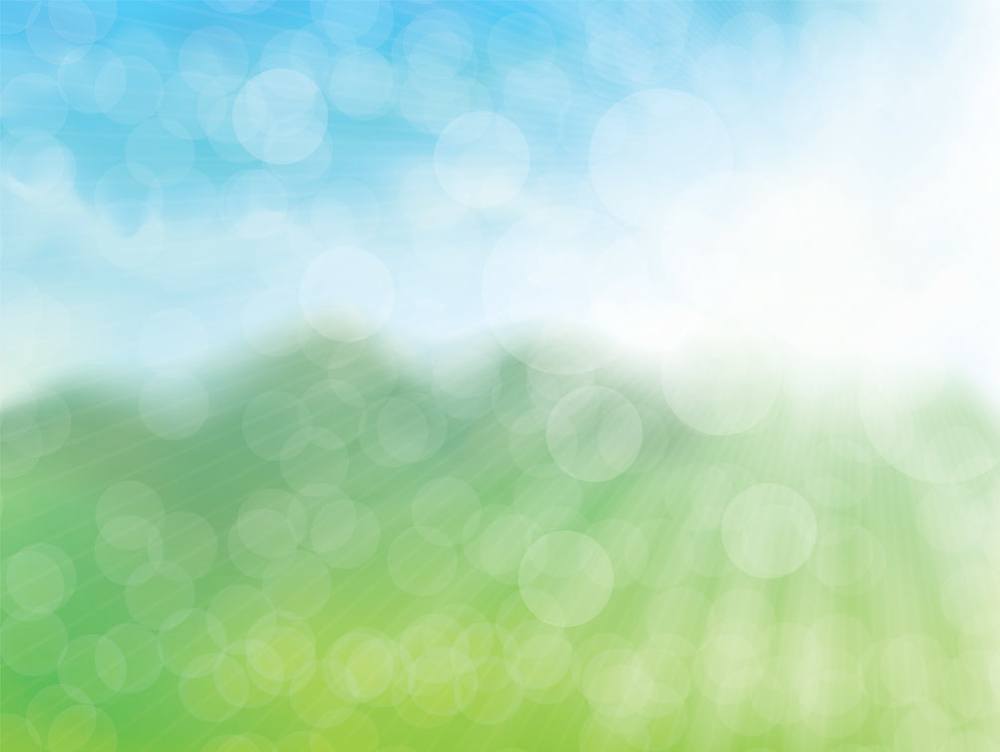 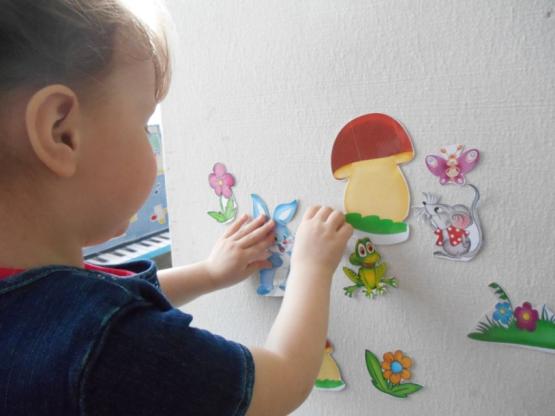 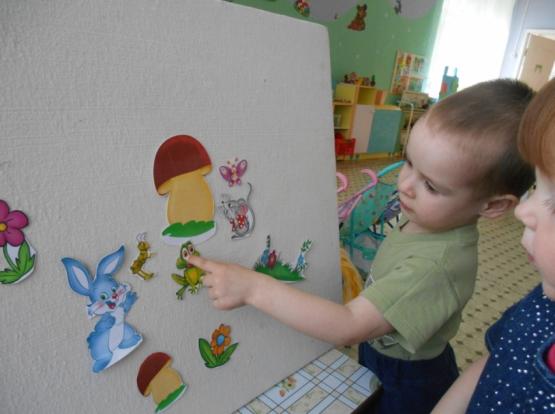 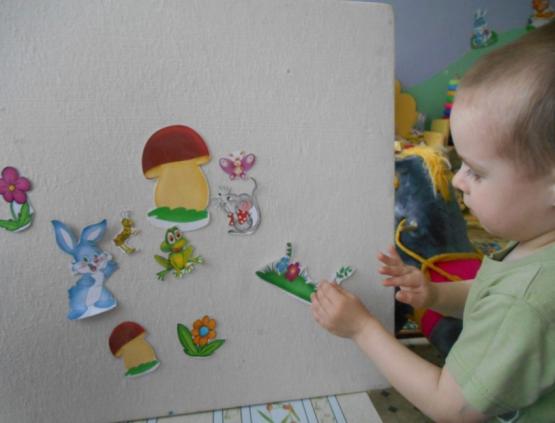 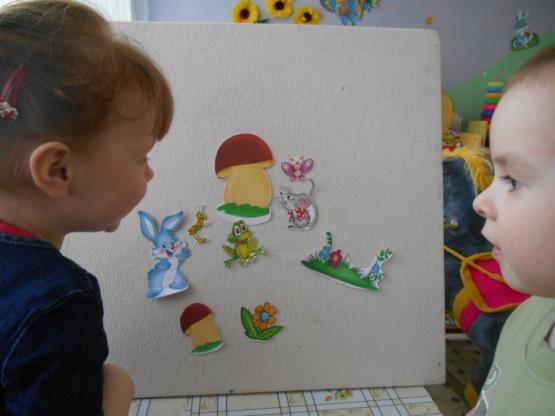 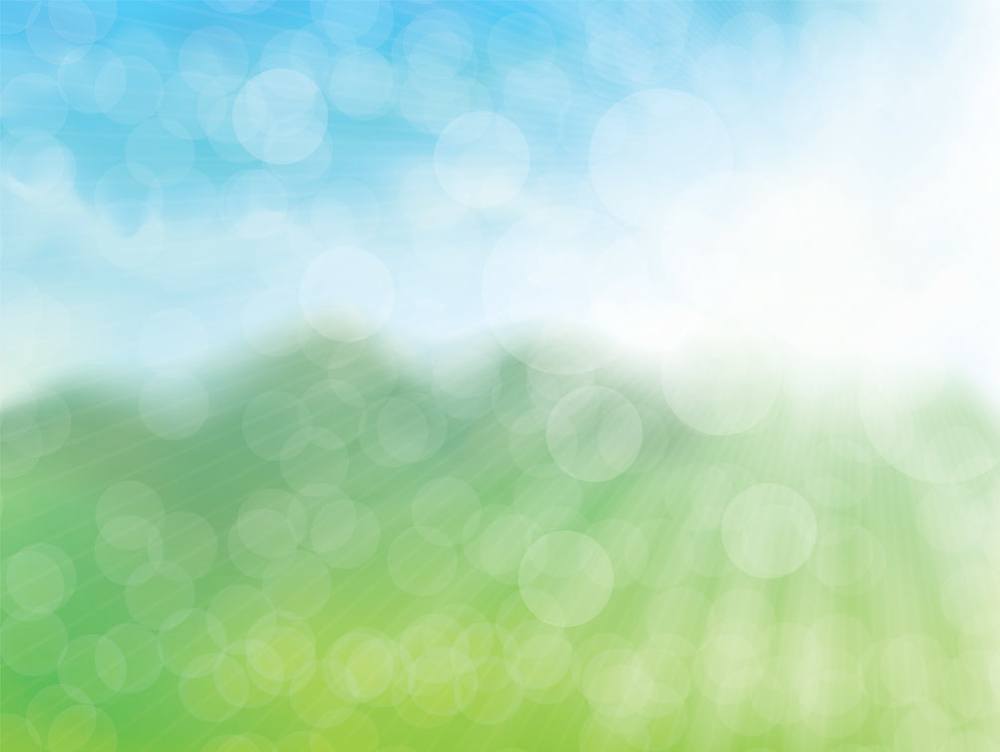 Театр на магнитах
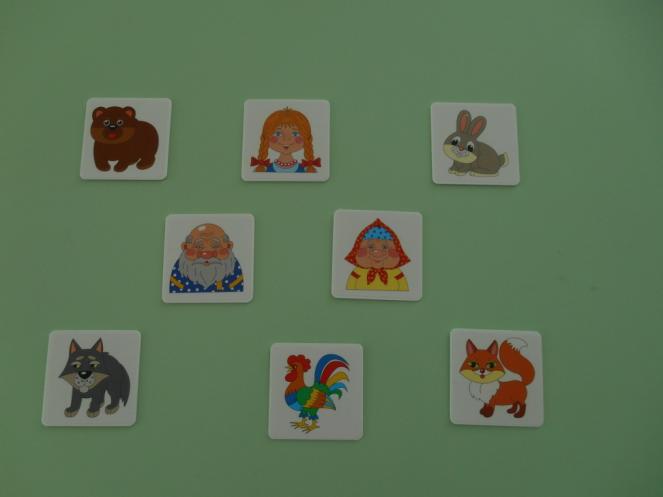 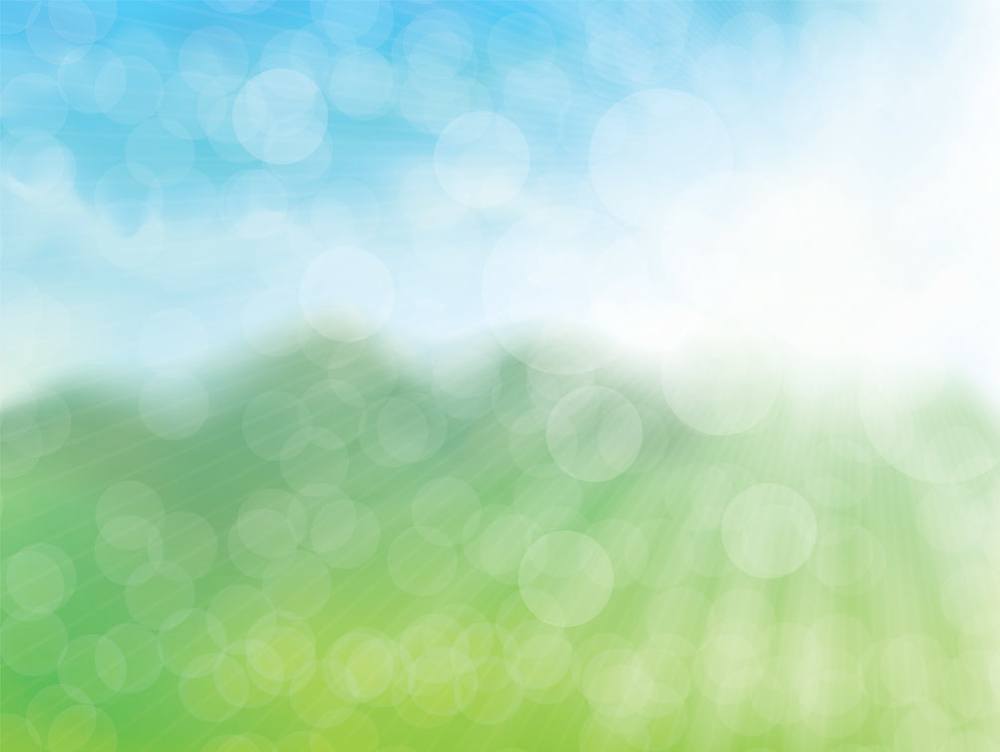 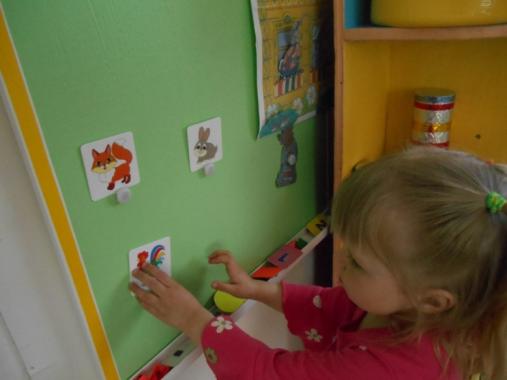 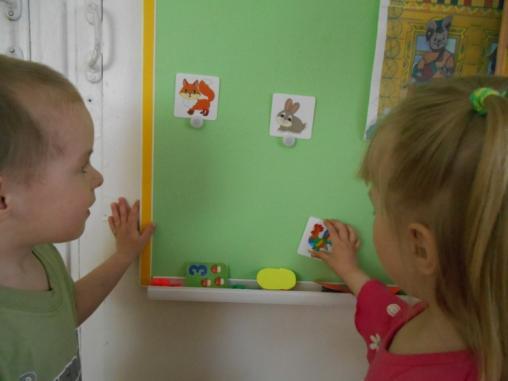 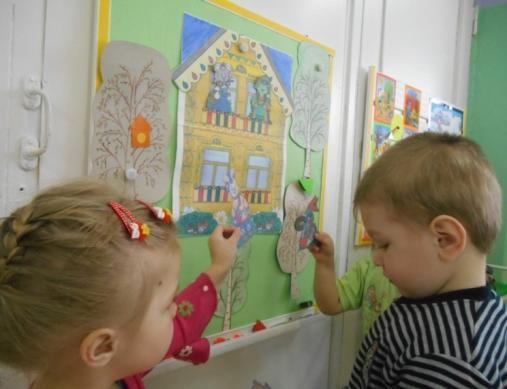 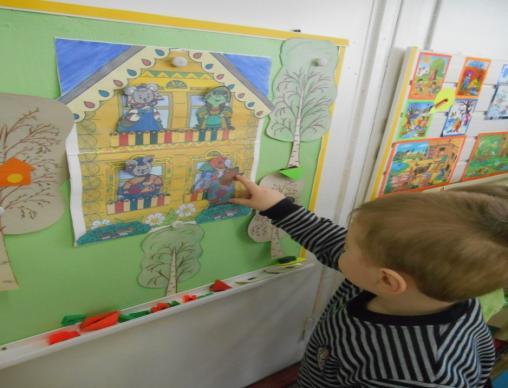 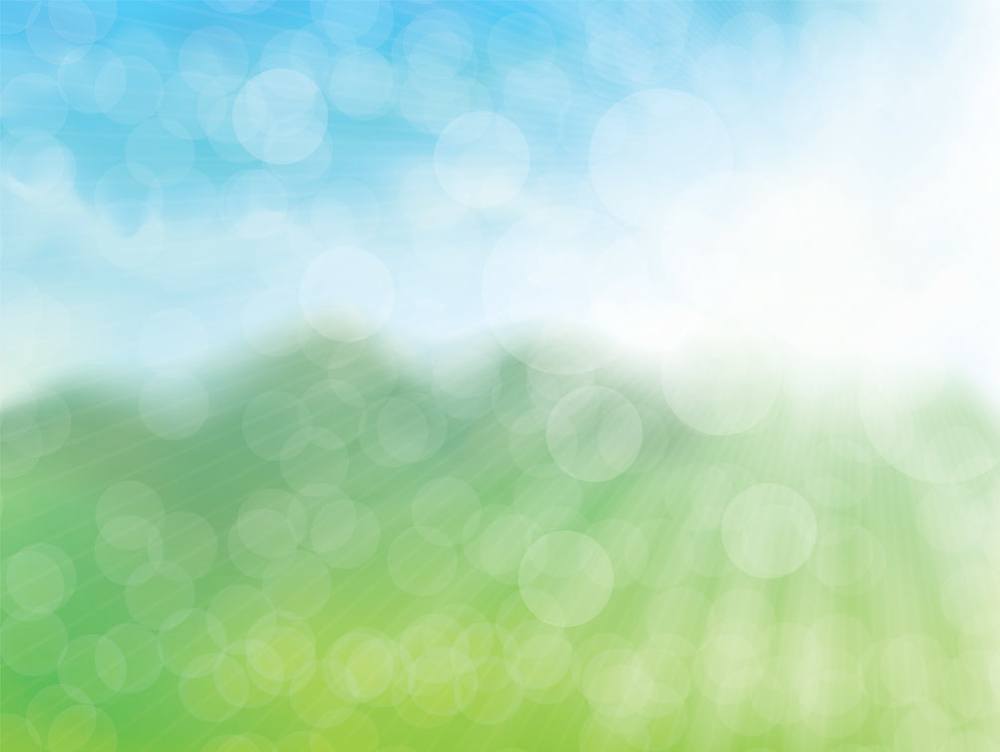 Театр теней
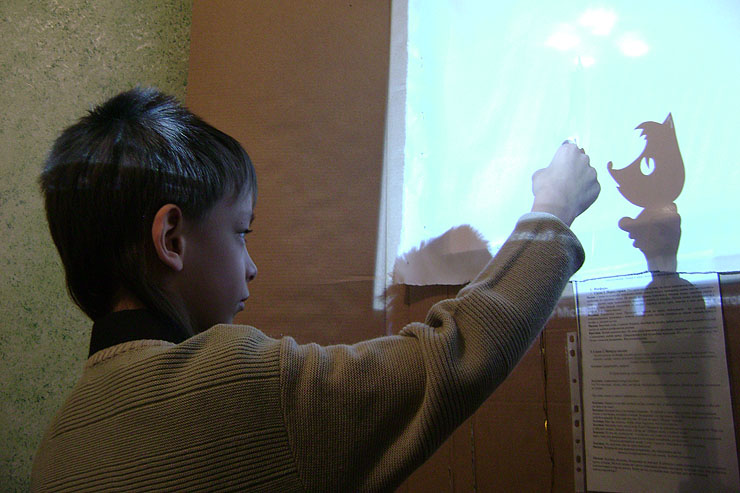 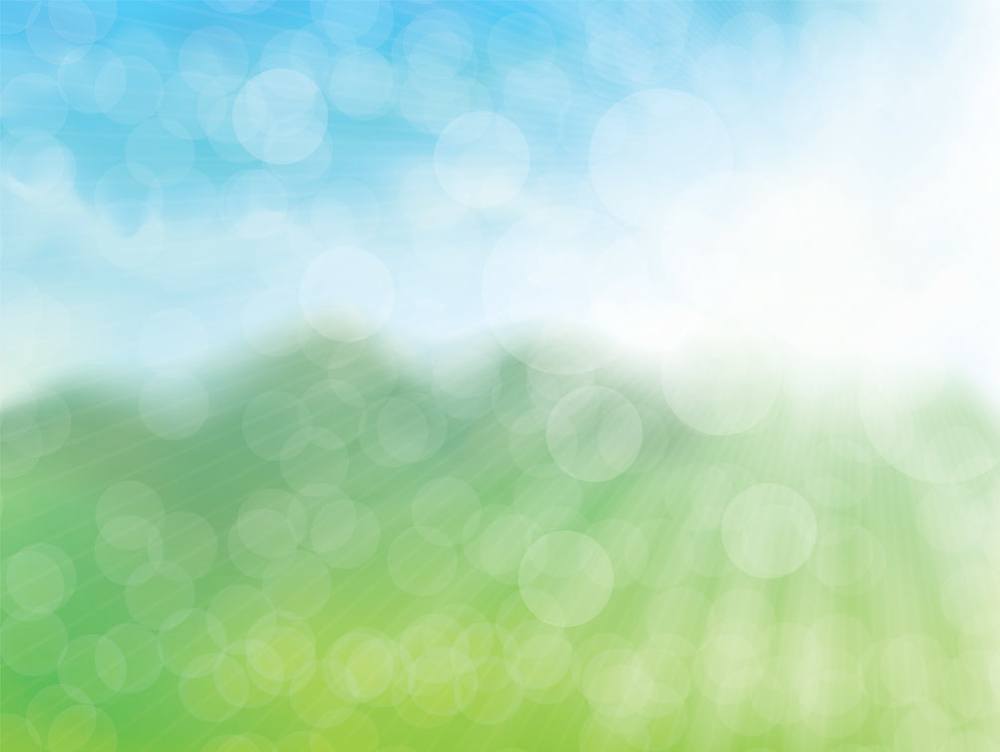 Игра - драматизация
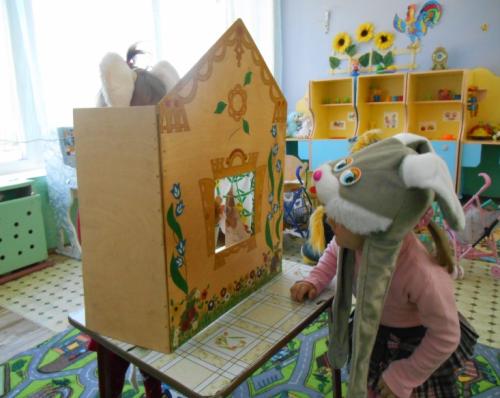 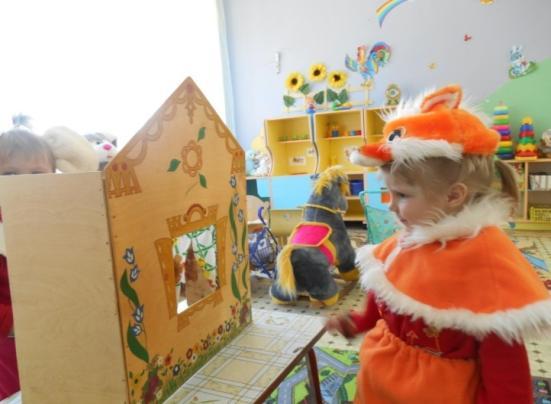 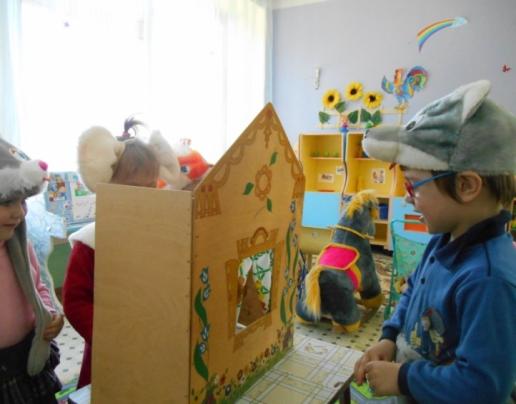 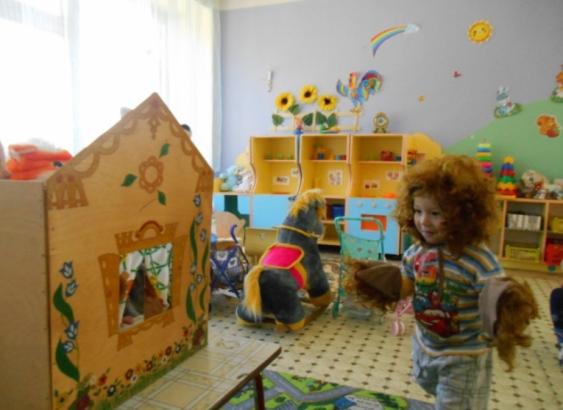 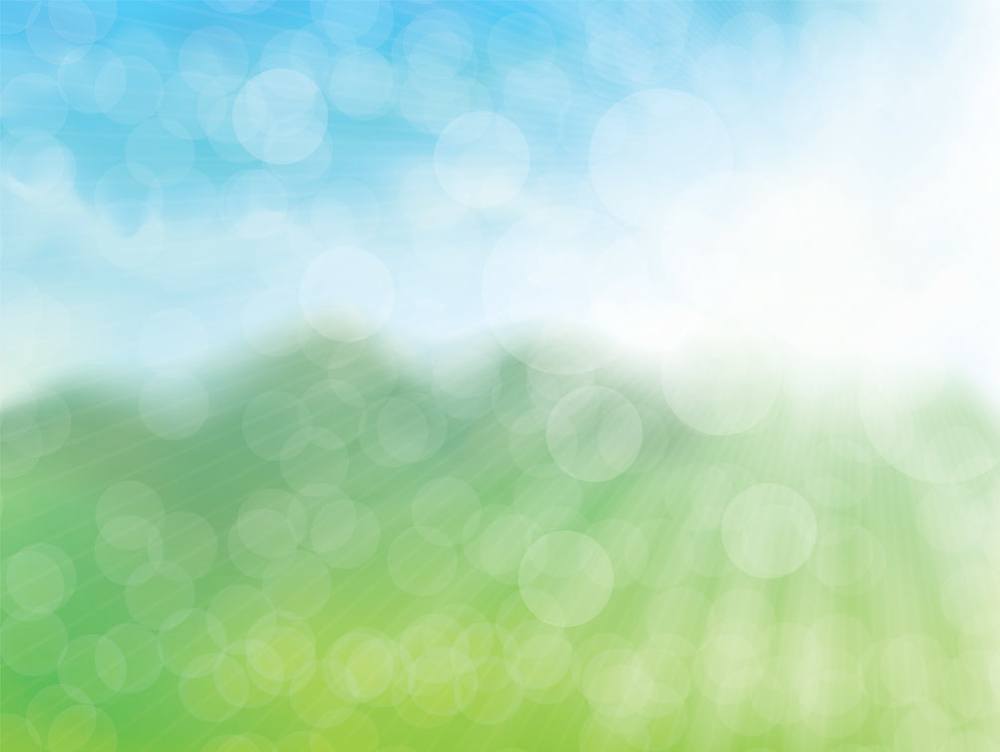 Посадил дед репку. Выросла репка большая-пребольшая. Стал дед репку из земли тащить: тянет-потянет, вытянуть не может.Позвал дед бабку. Бабка за дедку, дедка за репку — тянут-потянут, вытянуть не могут.Позвала бабка внучку. Внучка за бабку, бабка за дедку, дедка за репку — тянут-потянут, вытянуть не могут.
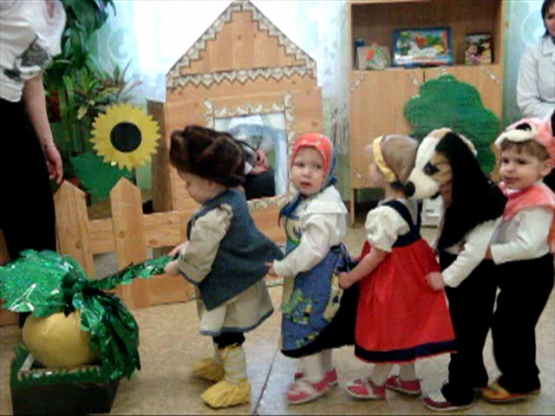 Кликнула внучка Жучку. Жучка за внучку, внучка за бабку, бабка за дедку, дедка за репку — тянут-потянут, вытянуть не могут.Кликнула Жучка кошку. Кошка за Жучку, Жучка за внучку, внучка за бабку, бабка за дедку, дедка за репку — тянут-потянут, вытянуть не могут.Позвала кошка мышку. Мышка за кошку, кошка за Жучку, Жучка за внучку, внучка за бабку, бабка за дедку, дедка за репку — тянут-потянут, вытащили репку!
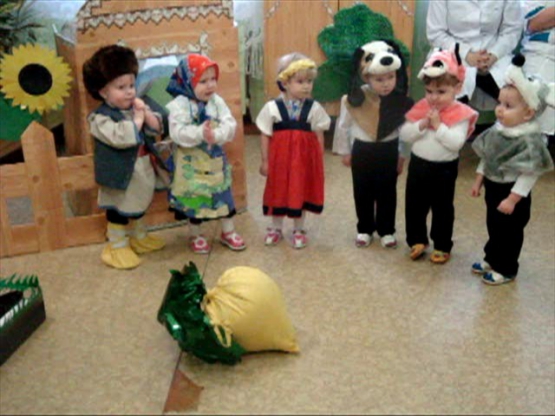 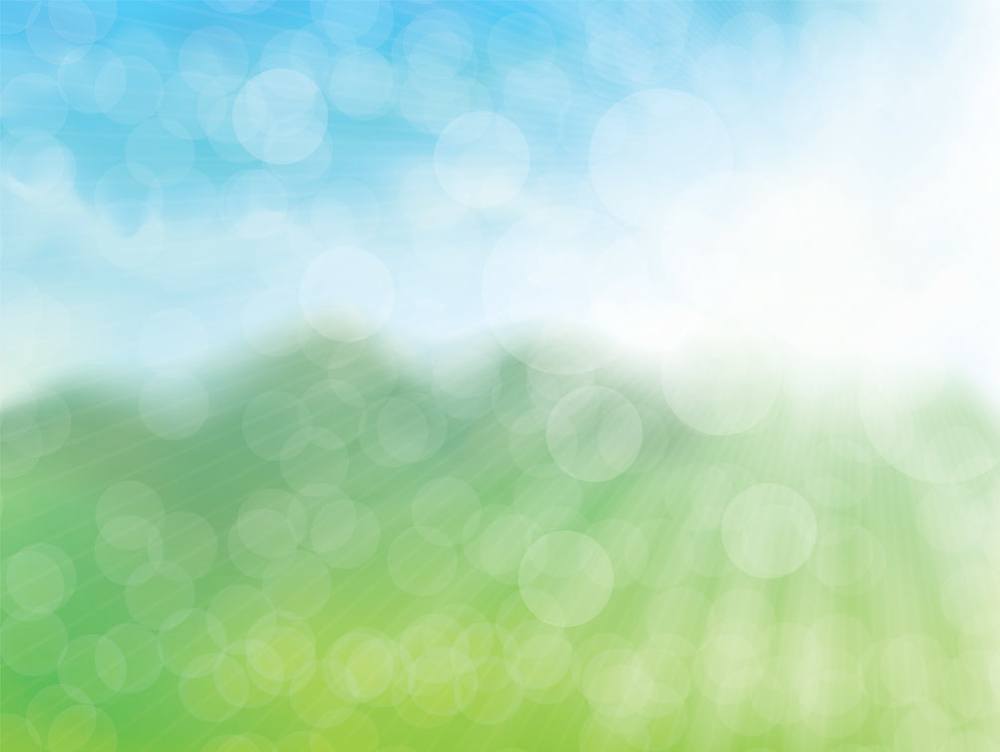 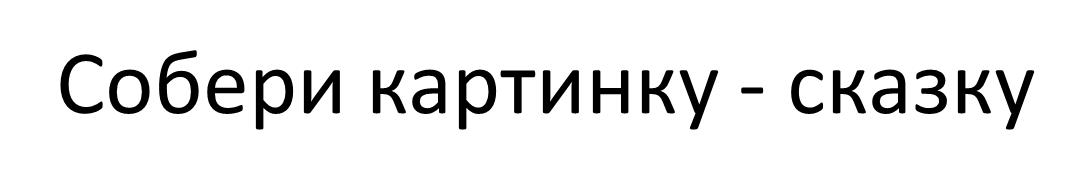 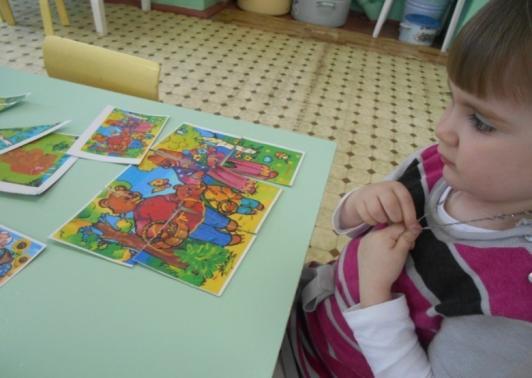 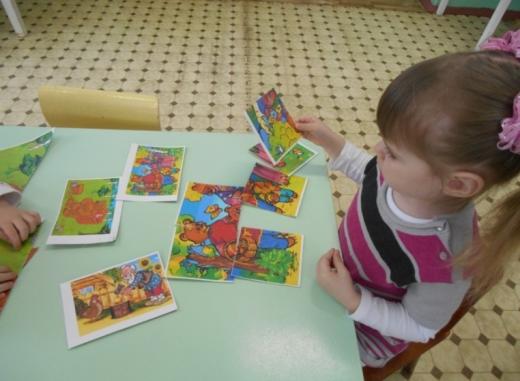 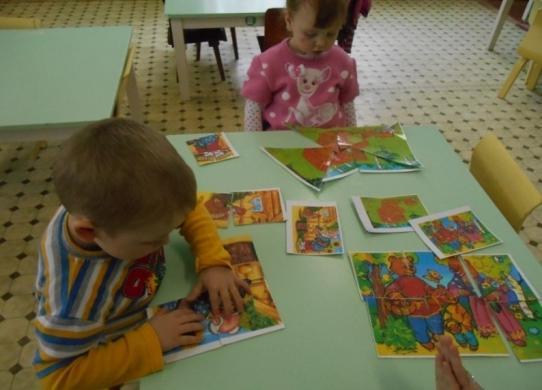 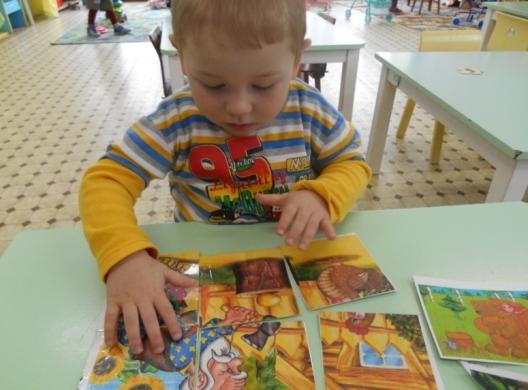 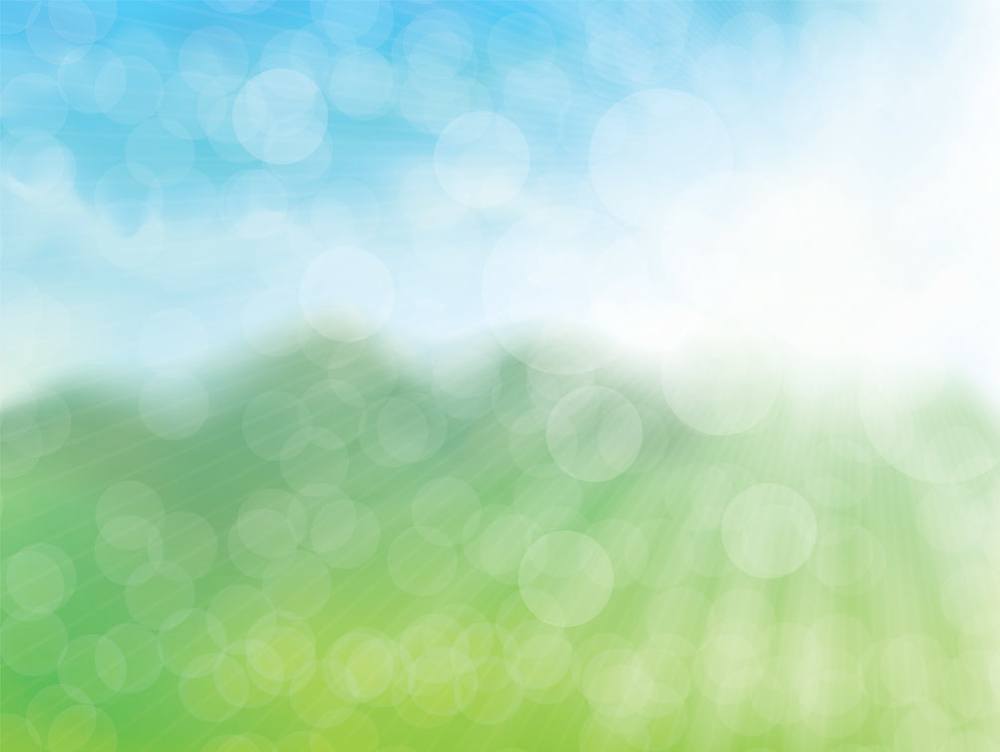 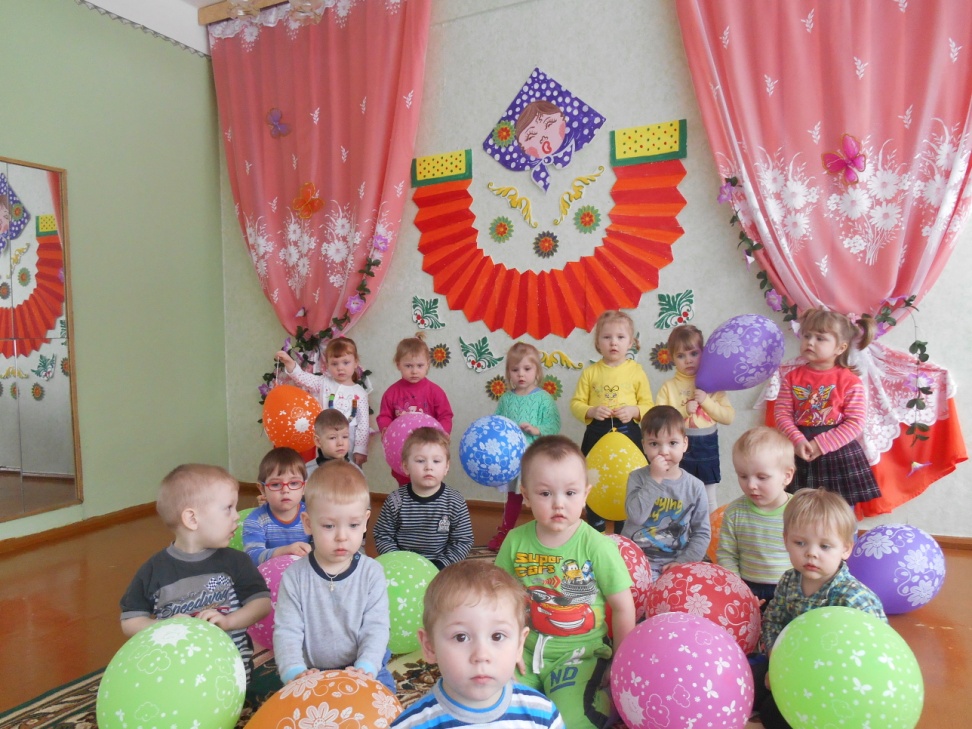 Спасибо за внимание!